IF YOU ENJOYED THIS BOOK, YOU MIGHT ALSO ENJOY...
IF YOU ENJOYED THIS BOOK, YOU MIGHT ALSO ENJOY...
IF YOU ENJOYED THIS BOOK, YOU MIGHT ALSO ENJOY...
IF YOU ENJOYED THIS BOOK, YOU MIGHT ALSO ENJOY...
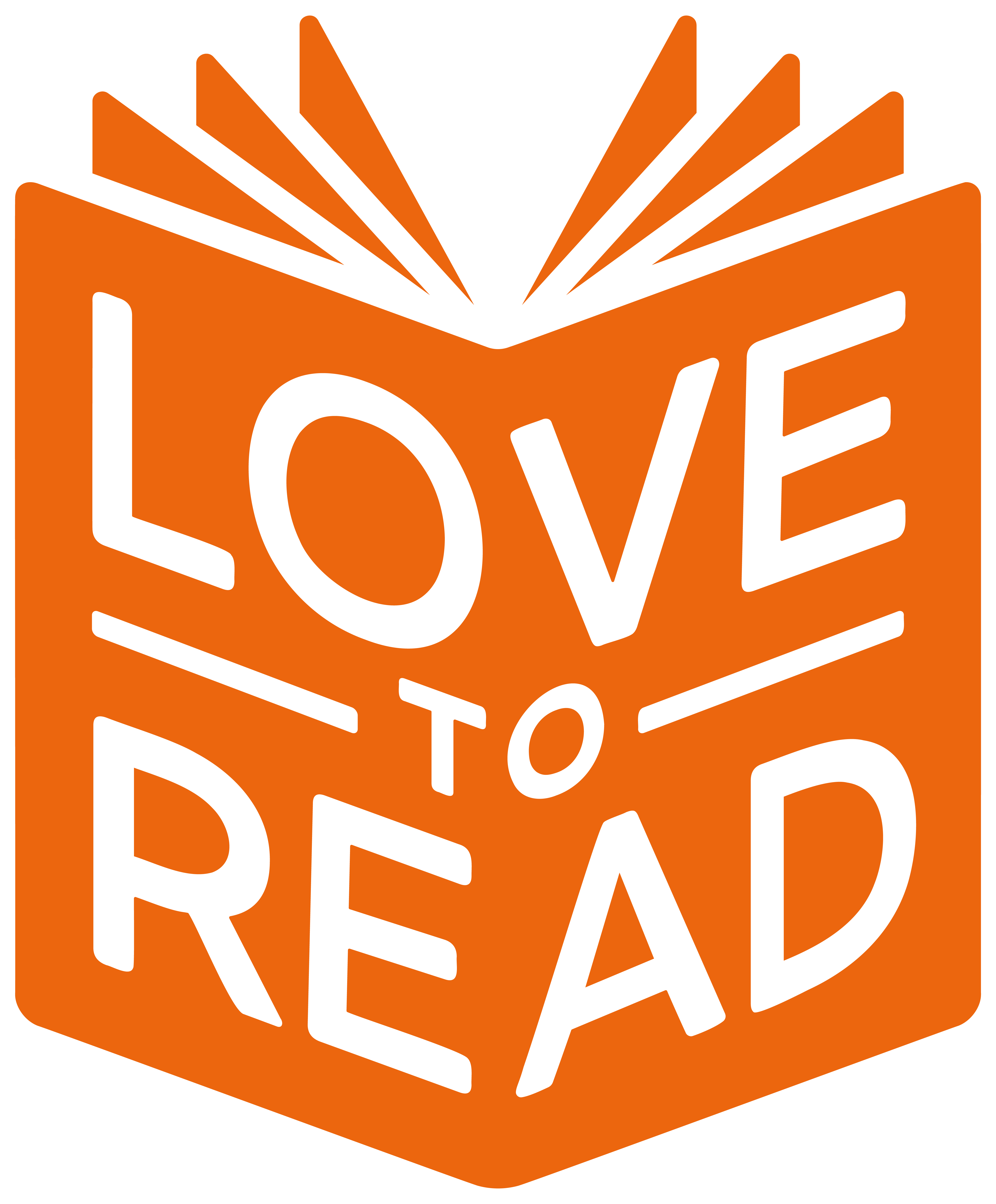 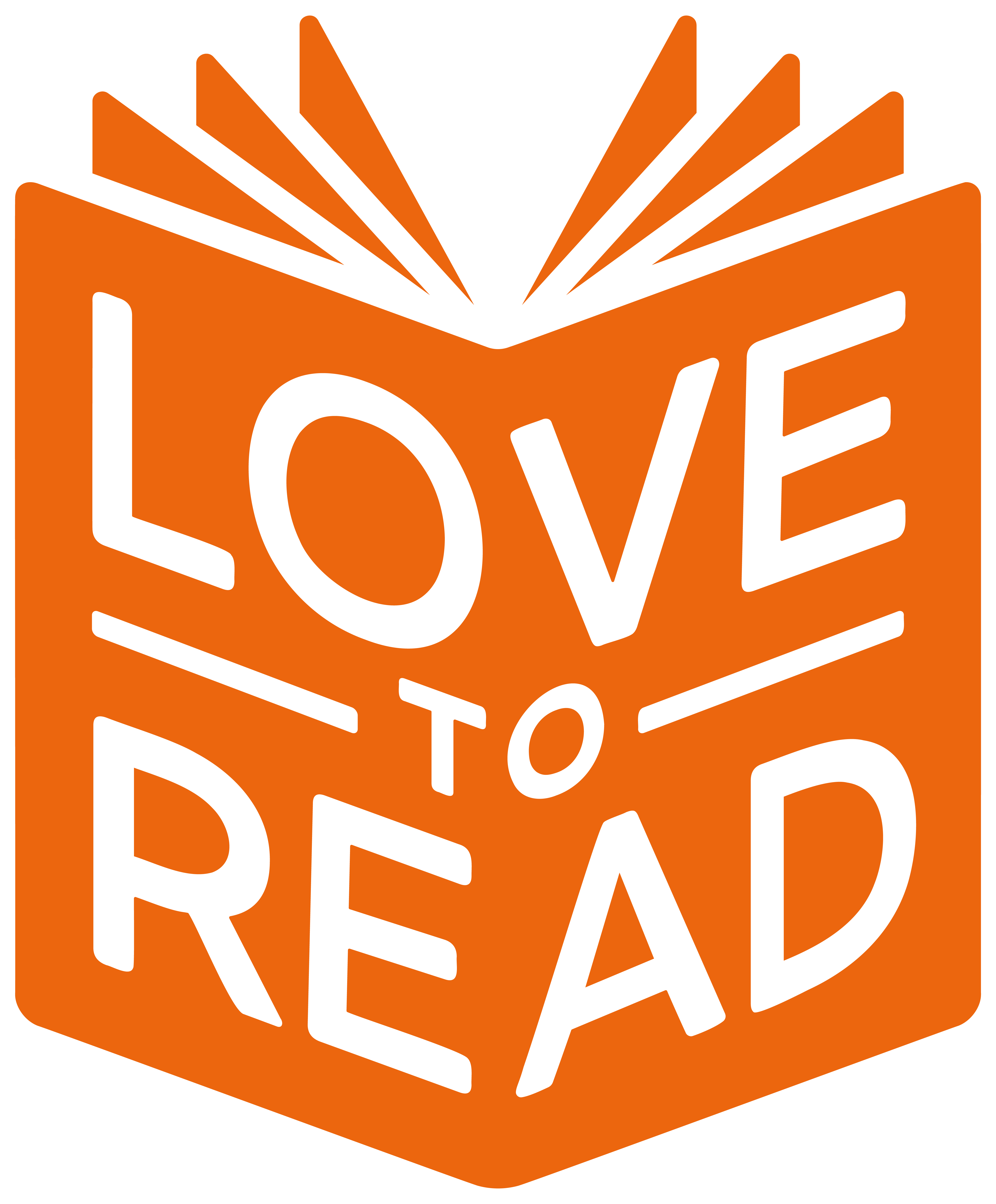 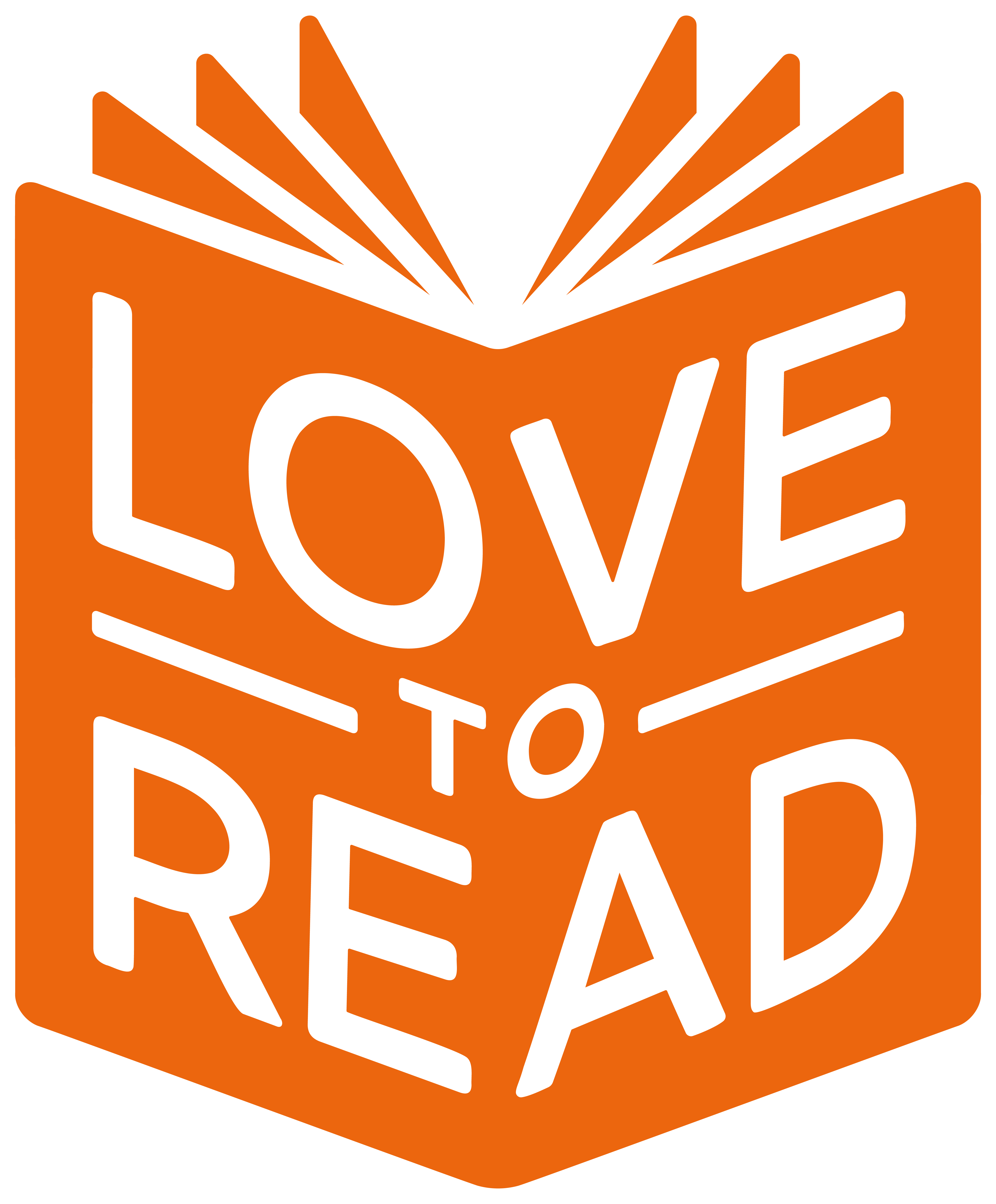 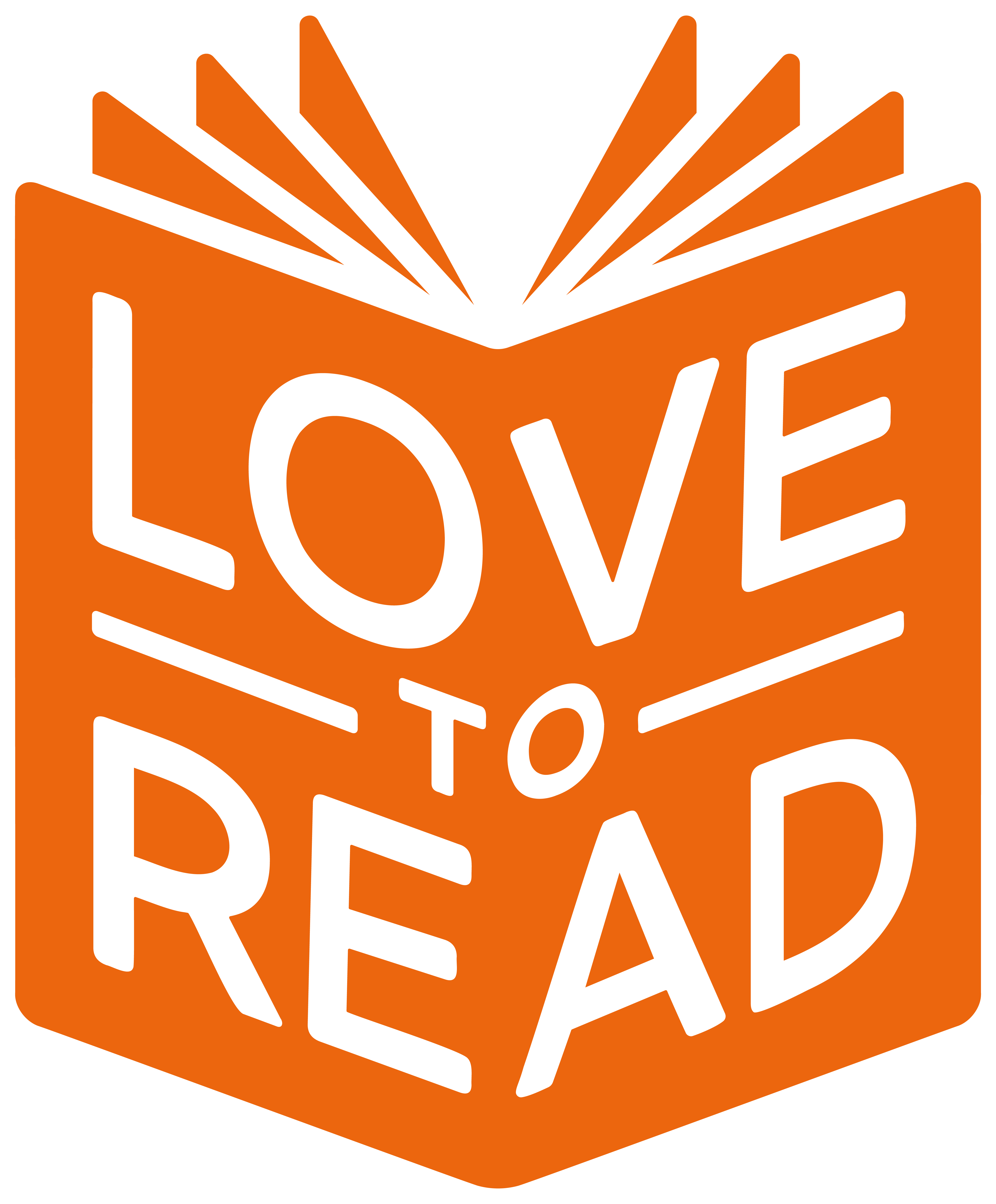